2016-7 Lecture Series: 
Where are we after the Storm? The UK Economy in the Aftermath of Financial Crisis:
Consumption, Debt and the Household Balance Sheet
Professor Jagjit S. Chadha
Mercers’ School Memorial Professor of Commerce 
© Jagjit S. Chadha 2016-7
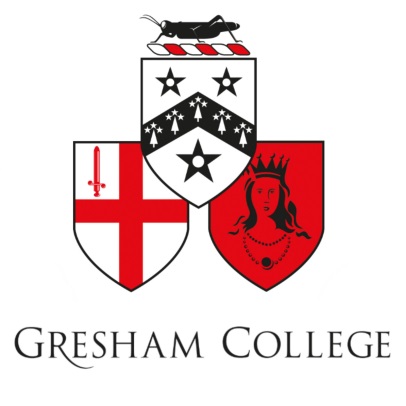 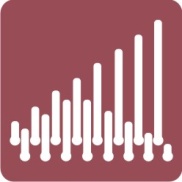 Polonius
Costly thy habit as thy purse can buy,But not express'd in fancy; rich, not gaudy;For the apparel oft proclaims the man,And they in France of the best rank and stationAre of a most select and generous, chief in that.Neither a borrower nor a lender be;For loan oft loses both itself and friend,And borrowing dulls the edge of husbandry. 

Hamlet, Act i Scene iii, William Shakespeare.
Issues
Consumption is some stable fraction of income 
Life-Cycle Permanent Income Hypothesis
Consumption and savings go hand in hand
Consumption is tilted by the returns on savings or the prices of assets
But does consumption make you happy?
Consumption and Income: UK in the 21st century
Income standard deviation : 0.0621
Consumption standard deviation : 0.0567
=> Consumption less volatile than income
[Speaker Notes: Q: Is this real total consumption i.e. durable and non-durable?  Here it is total consumption in constant prices, and Income is equal to real Total Resources, while in the other graphs I use the disposable income not total resources]
Issues: post-referendum consumption resilience?
Permanent income has risen following the referendum vote;
Was it the result of confidence in the future by those who voted to leave;
Were households bringing forward consumption before prices rose; 
Did the response of monetary policy induce more expenditure or, relatedly, did increased lending encourage greater consumer expenditure?
Life cycle income
Income,
consumption
Households smooth there consumption over their life time income
Income
Consumption path
0
Time
Life cycle income
Income,
consumption
R
Cutting rates might tilt consumption and bring it forward
Income
Consumption path
0
Time
Life cycle income with a positive income shock
When household expectations about their future income change they optimise they consumption accordingly
Income,
consumption
Income
Higher expected future income
2
1
Consumption path after anticipating a higher future income
2
1
0
Time
Life cycle income with liquidity constraint
Income,
consumption
Households facing a liquidity constraint are not able to perfectly smooth their consumption over their life time, it implies a higher variation of consumption over time
Income
2
1
1
1
Consumption path
with liquidity constraint
2
2
0
Time
Life cycle income and consumption: US and UK
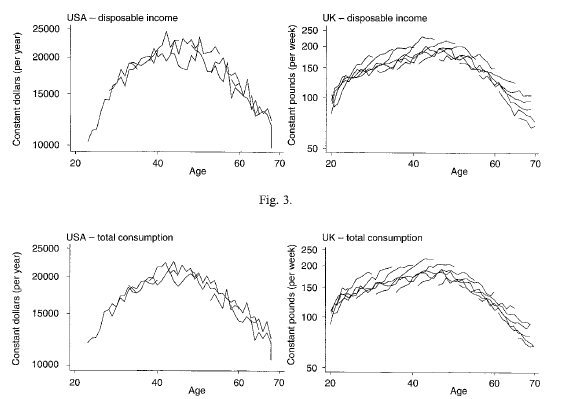 Life cycle non-durable consumption per adult: US and UK
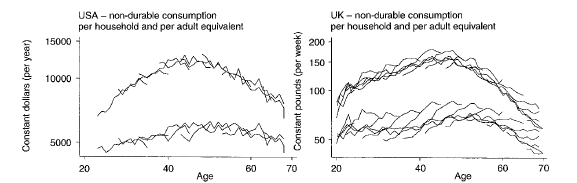 Life-Cycle Permanent Income
Consumption equals income over the lifetime
Consumption is smooth over the life time
Saving occurs in mid-life
Increases in future income expectations will tend to increase indebtedness
Reductions in interest rates (increase in supply of funds) will tend to tile or bring forward consumption
Household  real consumption per head
Source: United Kingdom Economic Accounts time series dataset
[Speaker Notes: Q: this cannot be consumption per head i.e. £5bn per head?  Is it nominal consumption but not per head?  Please check and change. 
I changed it, it in pound per quarter]
Real household consumption and disposable income
Source: ONS, Consumer trends
[Speaker Notes: Q: can you give the fraction of total consumption that is non-durable.  Chart 15 tells us that consumption>income in 2007/8 but not in this chart.  Please explain or change. 
In chart 15 for the 3centuries dataset, the BoE uses Final consumption expenditure by households (Domestic + tourists) plus the consumption expenditure by NPIHs, while here I am using consumption by households only (domestic, so not the tourrists included) and the disposable income from households.
I don’t know why they use Household + NPIH consumption and disposable income, because if I am correct disposable income is only for the household sector. Therefore I believe it is better to use total domestic consumption by households]
Ratio of household consumption to disposable income
Fraction of total consumption that is non-durable
Source: ONS, Consumer trends
Ratio of household national consumption to disposable income
Source: Bank of England, Three Centuries dataset
Households + NPISH (Non Profit Institutions Serving Households) : (Disposable Income - consumption) / Disposable income
Household national savings rate
Source: Bank of England, Three Centuries dataset
Growth of real household consumption and disposable income
Source: ONS, Consumer trends
[Speaker Notes: Q: what is the final quarter in this dataset? 2016 Q3]
Real growth of household consumption and disposable income
Source: United Kingdom Economic Accounts time series dataset
[Speaker Notes: Q: is this consistent with Figure 4? Pretty much, but they use total ressources divided by the consumption expenditure deflator, here it is disposable income in constant prices. It is difficult to verify which series of consumption they use..]
Consumption and disposable income 2000 - 2016
Slope estimate ≈ 0.5
[Speaker Notes: Q: Can we re-do this in terms of the correlation in q/q growth rates not levels?  Please annualise the growth rates.]
Balance Sheet of the Household sector
On a given year household income can come from transfers from the government, wages from employment or interests from tangible and financial assets.
This income can be used to pay taxes and to purchase consumption goods, tangible assets and financial assets.
If in a given year expenditure exceeds income then there is borrowing in the household sector.
Balance Sheet of the Household sector - 1995
Source: ONS, National balance sheet: households & non-profit institutions serving households (NPISH),  £ million, 1995
[Speaker Notes: Q: How do we get to 11.9 Tn on assets.  5.6+.33 does not get me 11?  HELP?]
Balance Sheet of the Household sector - 2015
Source: ONS, National balance sheet: households & non-profit institutions serving households (NPISH),  £ million, 2015
[Speaker Notes: Q: How do we get to 11.9 Tn on assets.  5.6+.33 does not get me 11?  HELP?]
Ratio of household net wealth to consumption
Source: ONS, National balance sheet: households & non-profit institutions serving households (NPISH)
Household Sector Net Wealth
Source: ONS, National balance sheet: households & non-profit institutions serving households (NPISH)
Household debt to GDP ratio
Source:  BIS long series on total credit
Household debt in the UK compared to the advanced economies
Source:  BIS long series on total credit
Concluding Remarks
Consumption is closely related to welfare
Aggregate consumption follows current income and sentiment and may not be fully rational
Cohort and household level analysis required to understand aggregate patterns e.g. in booms 
Debt accumulation matched by net wealth, which is concentrated on housing assets
Adjustment of household debt far from complete